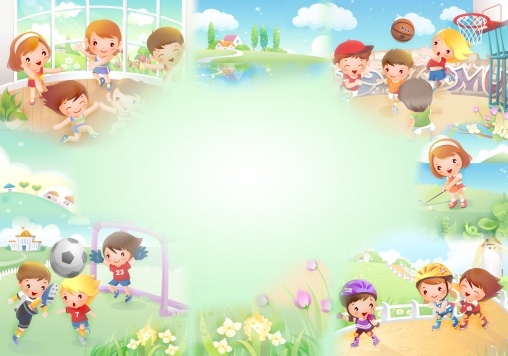 Папа, мама, я – 
спортивная семья
Автор: Золотько Вячеслав Юрьевич
учитель МБОУ СОШ №2 ст.Архонская
Ст.Архонская
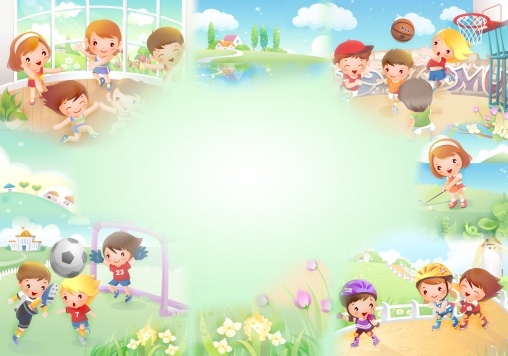 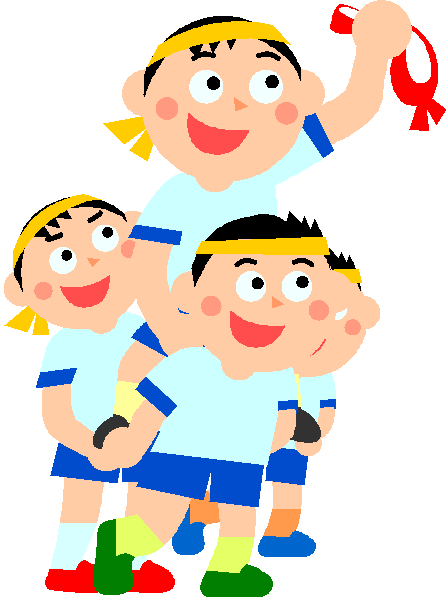 Команда "Молния"Мы быстрые как молния,Привыкли побеждать,И в этот раз попробуем всех вас переиграть!
Команда  "Комета"
Летим вперед и побеждаем!Всем отстающим помогаем!
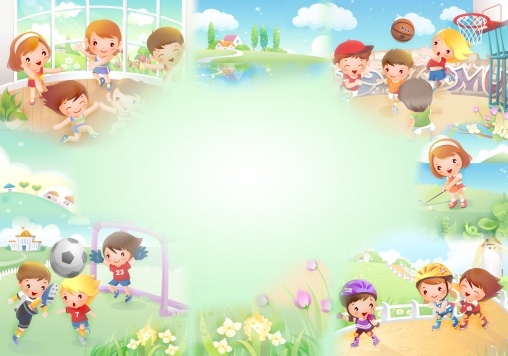 1 конкурс – «Наша дружная семья»

-Вся команда строится в шеренгу по: росту, количеству пуговиц, цвету волос
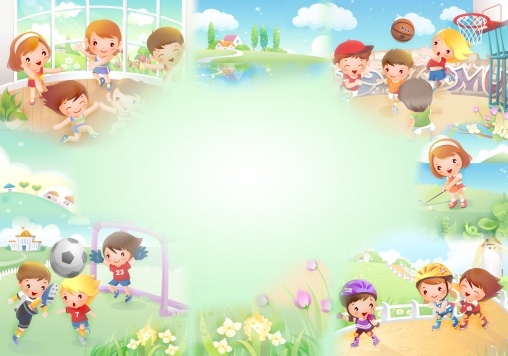 2 конкурс: Всадники

Команда должна достать до пенька и забить гвоздь, чтобы шляпа сравнялась с пеньком.
(вид переправы – папы едут на лыжах, мамы на санках, ребенок на футбольном мяче)
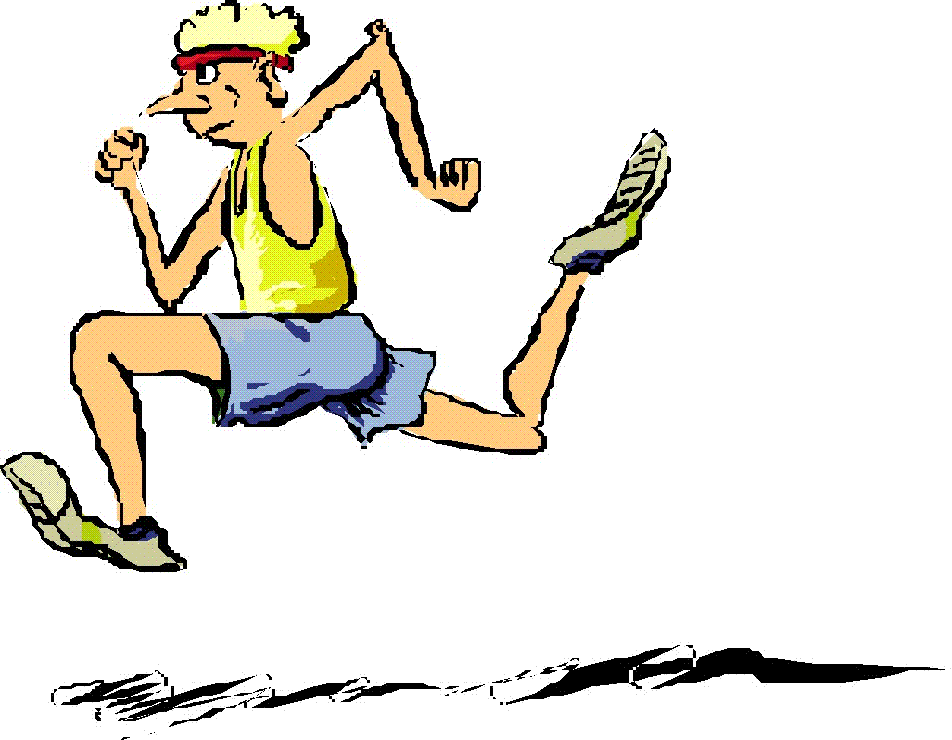 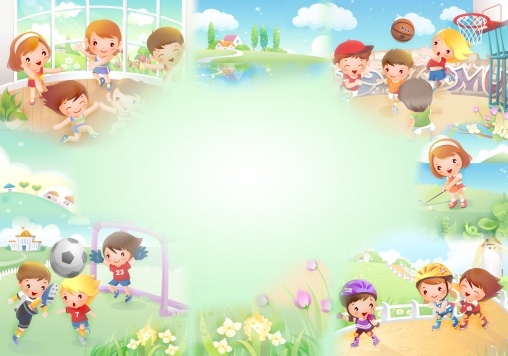 3 конкурс 
«Самые ловкие ключники»
Команда участвует парами с баскетбольным мячом, передавая друг другу с отскоком от пола, на полу обручи, доходят до этапа. Задача с одного конца, где на веревку одет ключ, пройди до другого конца веревки, освободив при этом ключ.
(веревка 10 метров змейкой обвита вокруг гимнастической лавочки)
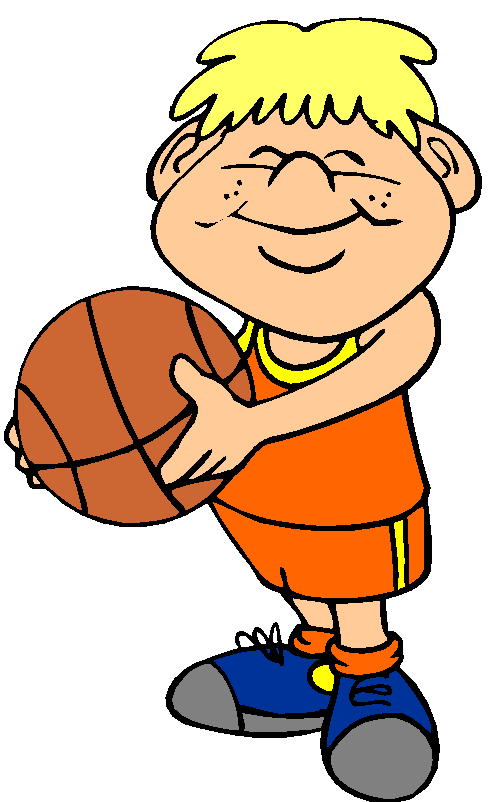 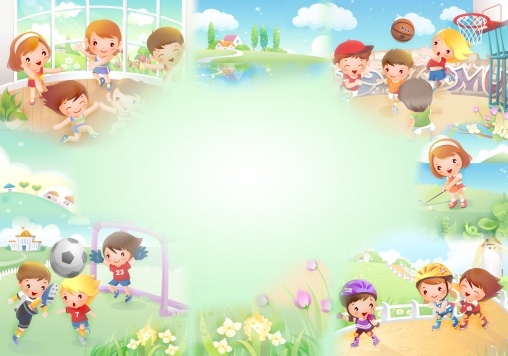 4 конкурс «Шашечный бой»

Задача: Участвует вся команда по очереди. Забивает в кольцо баскетбольный мяч. После попадания игрок, забивший мяч, делает ход на шашечной доске, а команда продолжает забивать (соперники на другом кольце делают тоже самое)
Игра продолжается до победы в шашки.
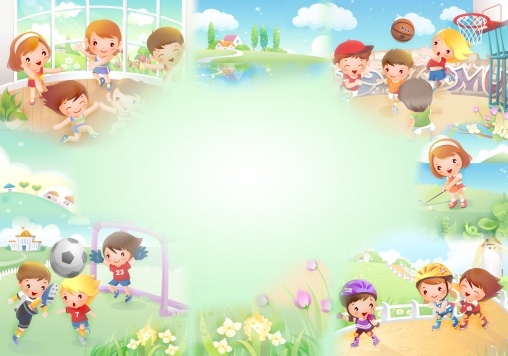 5 конкурс «Гусеница»

Команда выстраивается в колонну друг за другом. У капитана волейбольный мяч. По свистку капитан передает мяч низ между ног всей команды. Последний получает мяч и бежит вперед, передает так же мяч. Конкурс продолжается до тех пор, пока вся команда не дойдет от старта до финиша.
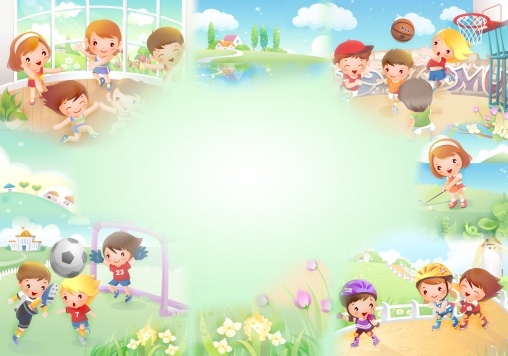 6 конкурс « Доставить колобка до финиша.

Со страта уходят парами на 1 скакалке. На этапе участники должны дуть на теннисный шарик, ведя его вдоль лабиринта на столе – до конца. Аналогично проходит следующая пара.
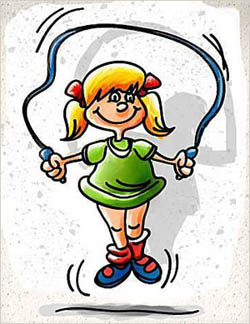 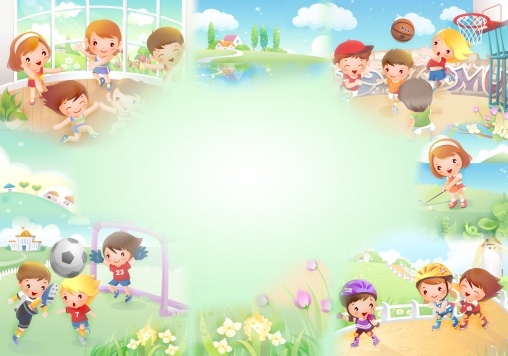 7 конкурс «Одеть клоуна»

Первый добегает до стула, одевается в  клоуна в широкие штаны, встает на стул. Команда сама надувает шарики и с помощью теннисной ракетки по тоннелю из обручей доводит до клоуна. Выигрывает та команда, которая принесет больше шаров клоуну.
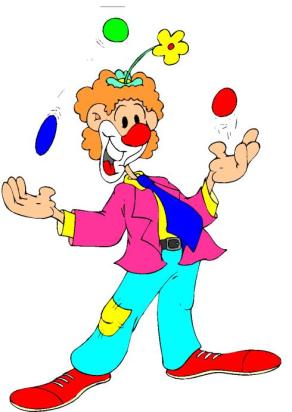 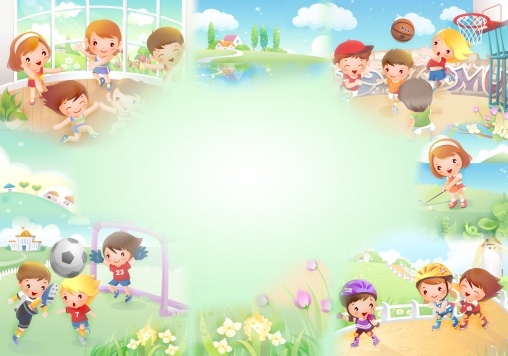 8 конкурс «Обгони соперника»
Вся команда должна стаканом из ведра сносить воду в банку, где лежит ключ, приклеенный скотчем к теннисному шарику. Достает команда ключ и открывает один из 6 замков, где лежит шифровка, которую команда расшифровывает.